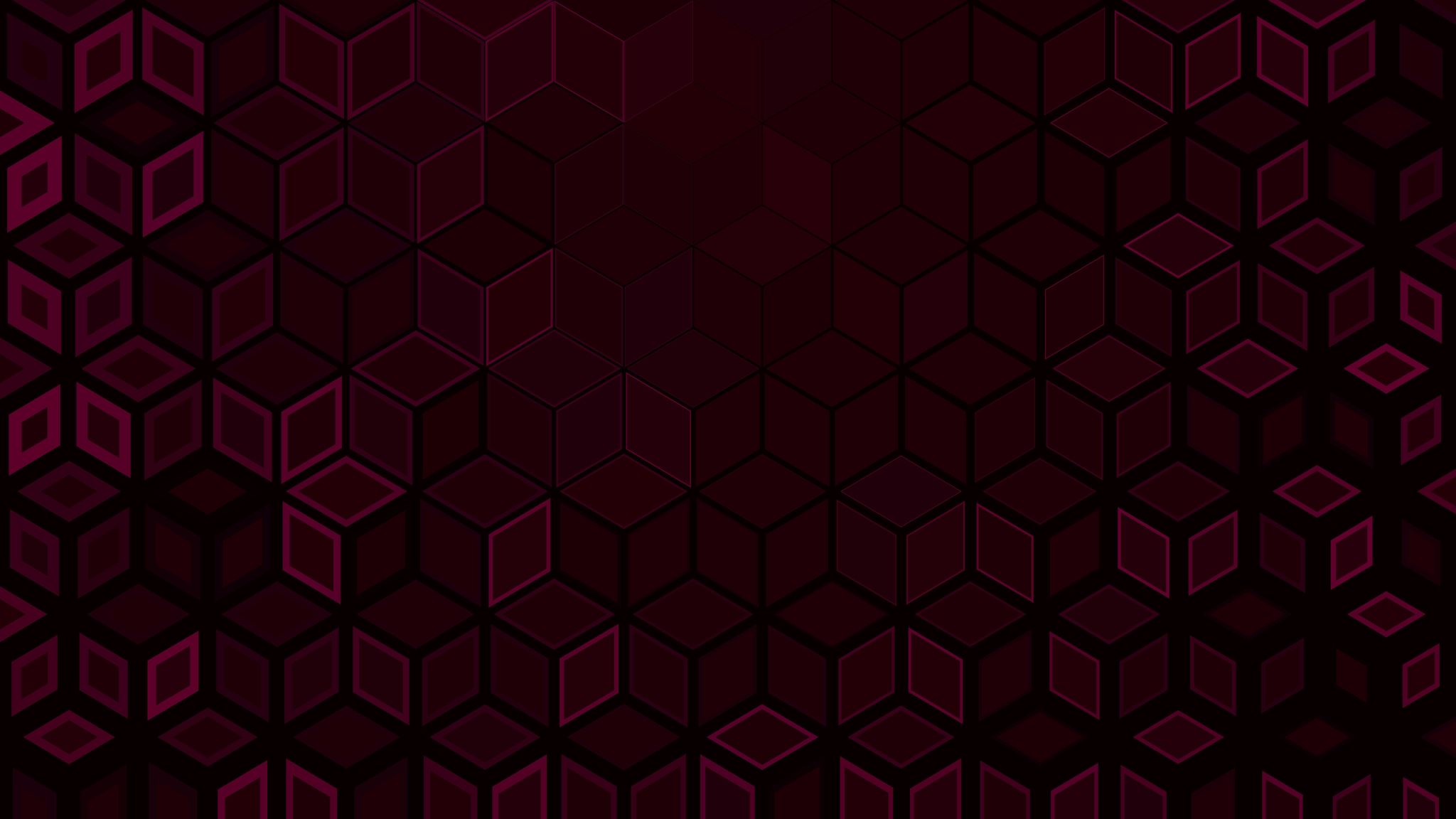 The tribes of Ephraim and manasseh
Joshua 17:14-18
Complaint of the tribes (14)
[Speaker Notes: 1 Tim 6:6-8 “6 Now godliness with contentment is great gain. 7 For we brought nothing into this world, [a]and it is certain we can carry nothing out. 8 And having food and clothing, with these we shall be content. 

Heb 13:5 “5 Let your conduct be without covetousness; be content with such things as you have. For He Himself has said, “I will never leave you nor forsake you.”]
Counsel of Joshua (15)
[Speaker Notes: Phil 2:14-16 “14 Do all things without [a]complaining and disputing,[b] 15 that you may become blameless and [c]harmless, children of God without fault in the midst of a crooked and perverse generation, among whom you shine as lights in the world, 16 holding fast the word of life, so that I may rejoice in the day of Christ that I have not run in vain or labored in vain.

Lk 10:2 “2 Then He said to them, “The harvest truly is great, but the laborers are few; therefore pray the Lord of the harvest to send out laborers into His harvest.]
Chariots of iron (16)
Conclusion (16-18)